Advancement In Rank
NEW AGREEMENT ACCORDING TO Ap 7210
Former Agreement
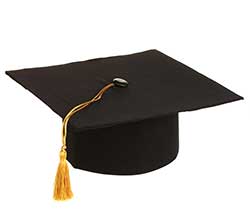 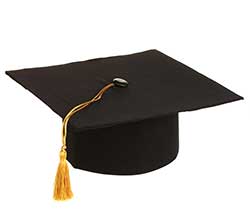 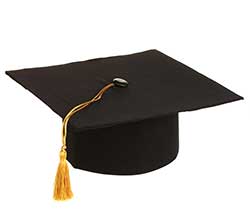 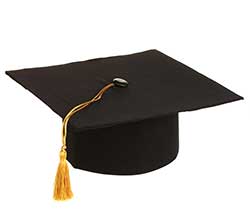 INSTRUCTOR
First four years of service
Former Agreement
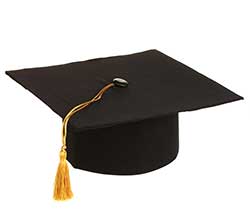 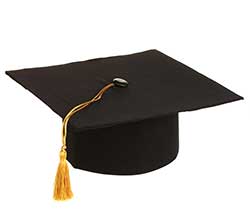 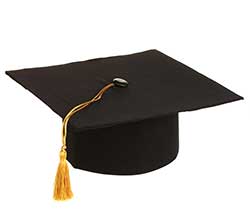 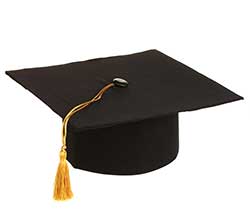 INSTRUCTOR
First four years of service
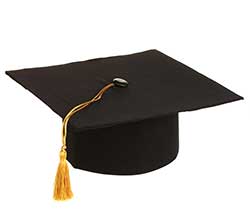 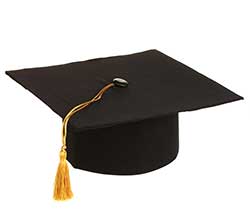 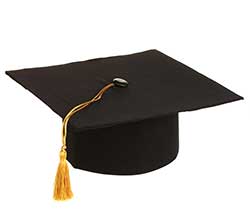 ASSISTANT PROFESSOR (tenure)
Three additional years
Former Agreement
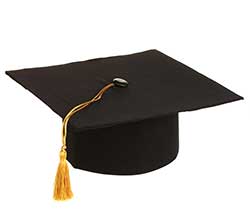 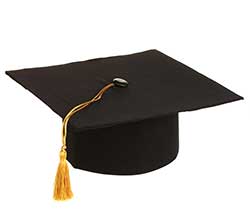 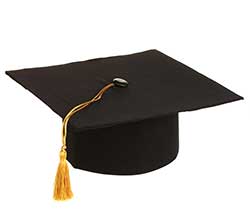 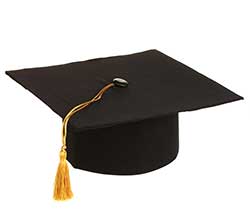 INSTRUCTOR
First four years of service
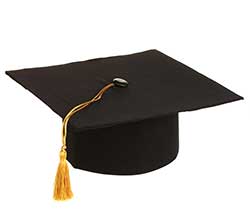 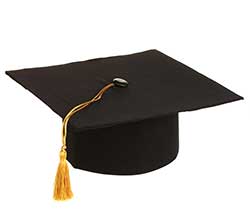 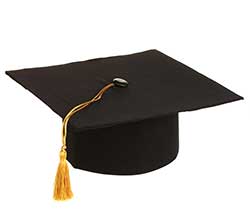 ASSISTANT PROFESSOR (tenure)
Three additional years
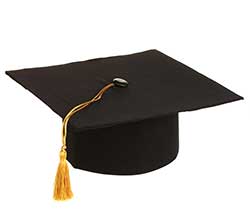 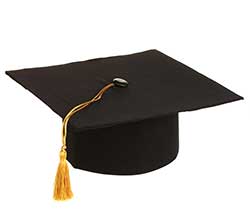 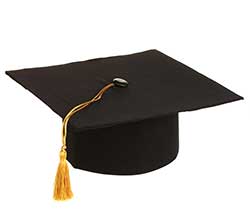 ASSOCIATE PROFESSOR (Apply)
Three additional years
Former Agreement
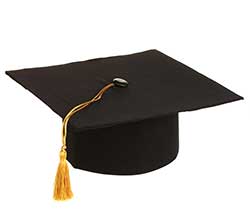 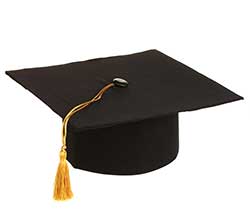 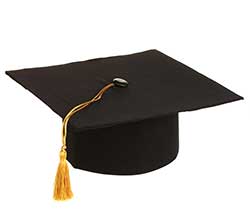 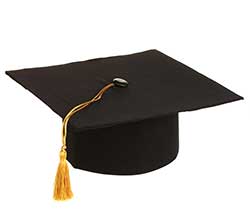 INSTRUCTOR
First four years of service
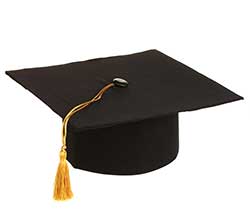 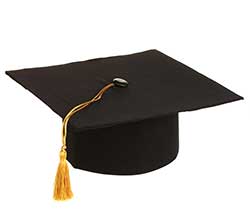 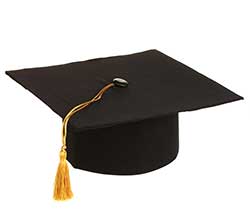 ASSISTANT PROFESSOR (tenure)
Three additional years
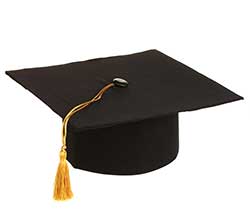 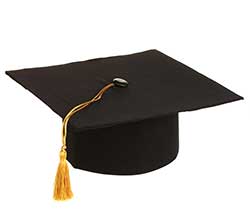 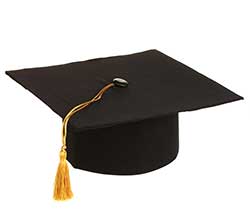 ASSOCIATE PROFESSOR (Apply)
Three additional years
PROFESSOR (Apply)
CRITERIA FOR ADVANCEMENT
Service to the College
Service to the Community
Continued Profession Growth
Current Agreement
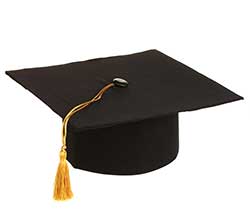 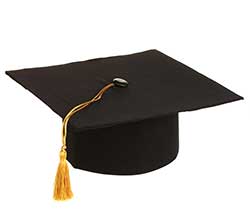 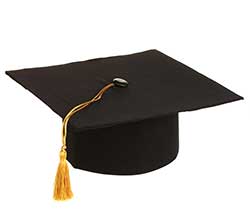 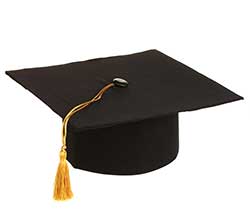 ASSISTANT PROFESSOR
First four years of service
Current Agreement
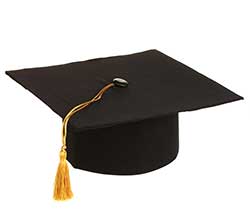 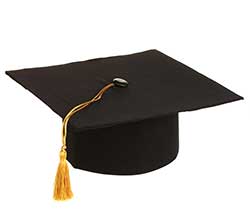 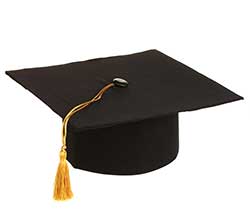 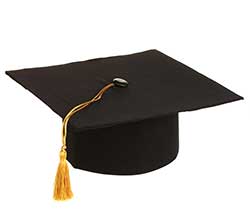 ASSISTANT PROFESSOR
First four years of service
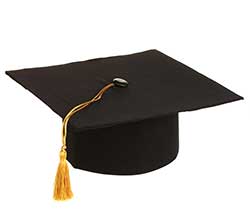 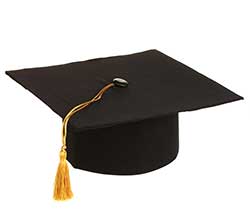 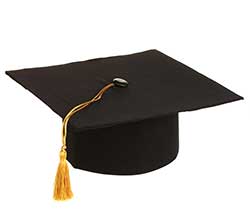 ASSOCIATE PROFESSOR (tenure)
Three additional years
Current Agreement
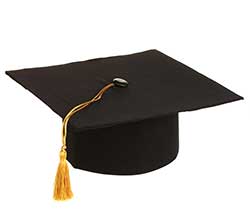 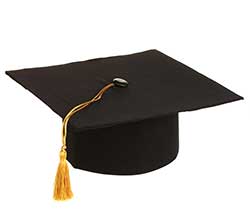 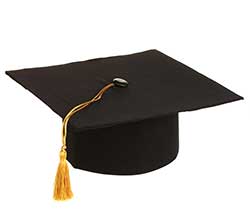 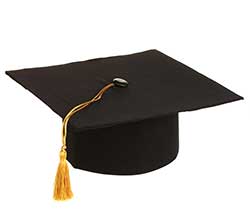 ASSISTANT PROFESSOR
First four years of service
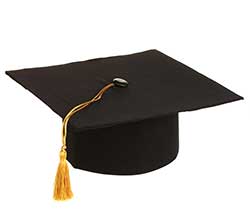 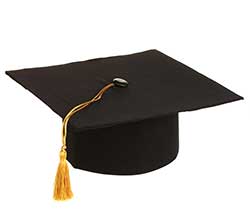 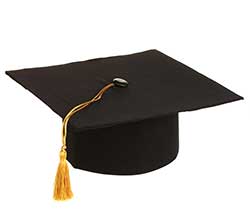 ASSOCIATE PROFESSOR (tenure)
Three additional years
PROFESSOR (Apply)
PROFESSOR EMERITUS
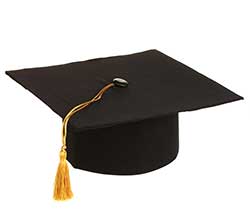 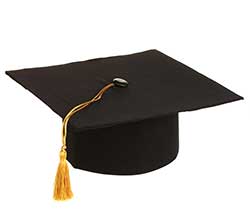 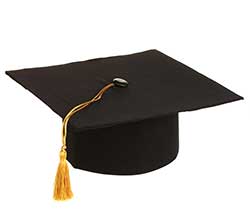 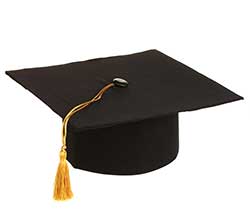 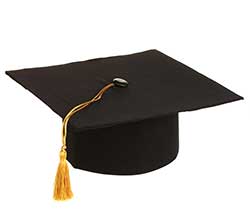 Granted to retiring faculty upon
application following ten or more years
of service in the district. 
Requires three concurring signatures
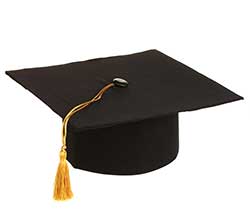 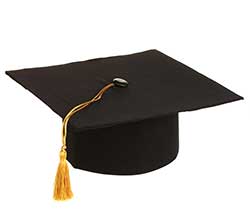 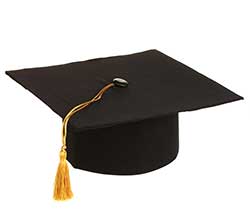 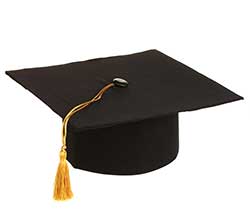 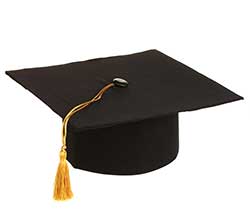 One Dilemma
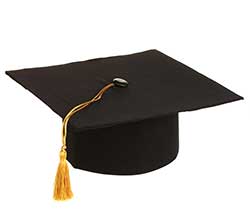 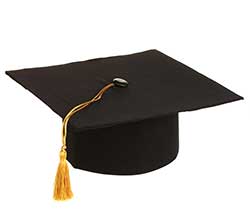 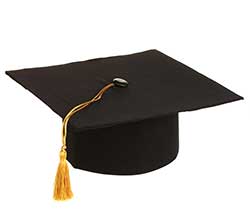 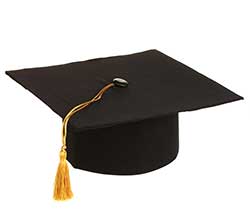 ASSISTANT PROFESSOR
First four years of service
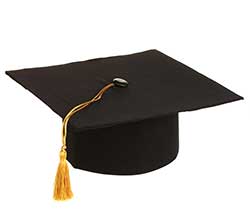 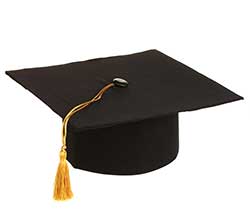 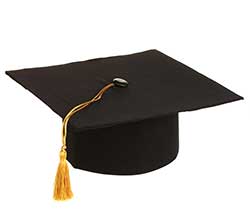 ASSOCIATE PROFESSOR (tenure)
Three additional years
Some professors have served the District the requisite 7+ years but 
did not opt to apply for the status of Associate Professor. Should 
they now complete up to three extra years of service before being
eligible to apply for Professor status?